PSYC 2301Introduction to Psychology
Denise R. Boyd, Ed.D.
CRN# 87062; Spring, 2016
8 Weeks
Distance Education
Houston Community College System
Attendance
HCC Policy: Non-Attendance Withdrawal
HCC policy requires instructors to drop students who do not attend class on or before the official date of enrollment.
“Attendance” is defined as logging in AND completing assignments. If you do not complete the “How to Get the Most out of Studying” quiz by the due date in the Course Calendar, you will be dropped and reported as “Never Attended” to the registrar.
If you fail to submit assignments on time later in the semester, you may also be dropped for non-attendance.
To ensure that you are aware of changes and announcements that may occur during the semester, you should log in to the course several times a week.
How to Contact Instructor
QuickMail
HCC policy requires distance education instructors and students to communicate using QuickMail.
Instructors will not reply to messages sent to their HCC email boxes from students’ personal email accounts (e.g., gmail, yahoo, etc.).
You must activate your HCC email account in order to use QuickMail. Go to this page for instructions and assistance.
To send a message using QuickMail, log in to the course and click “Compose New Message” in the QuickMail block on the upper right side of the screen.
In order to read instructors’ messages and replies, you must log in to your HCC email account.
Voicemail 
713-718-6534
Leave your name, course (PSYC 2301), and telephone number.
Give specific information as to why you are calling.
In almost all cases, I will reply via QuickMail rather than by telephone.
How to Get Started in the Course
Get the book.
Log in to the Eagle Online course on the first day it is available to you.
Watch “How to Get the Most Out of Studying” and complete the quiz that follows (100 points).
Click the “Syllabus, Grading Formula, Course Schedule, and Evaluation” folder. Read everything in it.
Click the other folders and review the contents of each one thoroughly.
Use Quickmail to email me if you have any questions.
Textbook
Wood, S., Wood, E., & Boyd, D. Mastering the World of Psychology 5th Edition. Upper Saddle River, NJ: Pearson.
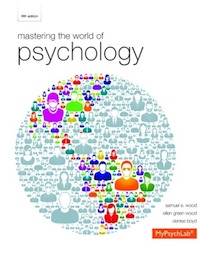 MyPsychLab
Premium website that accompanies the textbook; includes an e-book
New books include MPL access code; can also be purchased online 
Not required in this class but can be a valuable study tool
You can register for two weeks of free access to MPL, including the ebook. This is a good option for students who must delay getting a textbook for financial reasons. 
To activate your code, purchase MyPsychLab online, or register for free access, go to MyPsychLab.com, click the “Student” button and follow the on-screen instructions. You will be prompted to enter a course ID. The course ID is boyd97979.
Units of Instruction
Unit I
Chapter 1: Introduction
Chapter 2: The Biology of Behavior
Chapter 5: Learning
Chapter 6: Memory
Chapter 8: Human Development
Unit II
Chapter 9: Motivation & Emotion
Chapter 10: Health & Stress
Chapter 11: Personality Theory & Assessment
Chapter 12: Psychological Disorders
Chapter 13: Therapies
Assignments and Grading
How to Get the Most out of Studying
Quiz
Unit I
Chapter Reading Quizzes
Unit I Exam
Unit II
Chapter Reading Quizzes
Unit II Exam
Final Exam Preparation
Practice Final Exam
Departmental Final Exam
Essay
Maximum Points Possible		1,000
How to Get the Most out of Studying
Quiz			100
Chapter Reading Quizzes
20 points each		200
Unit Exams
100 points each		200
Practice Final Exam		100
Departmental Final Exam		200
Essay			200
A = 900 – 1,000
B = 800 – 899
C = 700 – 799
D = 600 – 699
F < 600
How to Get the Most out of Studying
Watch all videos on playlist “How to Get the Most out of Studying”
Complete quiz
Submit by due date in Course Calendar
Failure to complete this assignment on time will result in your being dropped from the course.
Chapter Reading Quizzes
20 multiple-choice questions
Downloadable question files posted on Eagle Online
Download questions and answer them offline before taking quiz
Quiz format
30-minute time limit
One attempt
One question at a time with no back-tracking to change answers
Available on first day of class
Quizzes must be completed by 11:55 p.m. on the due dates.
Grades will be available immediately after quizzes are completed.
Students can review graded quizzes, but correct answers are not provided.
After completing a quiz, students may email the instructor for information about incorrect items. 
No retakes
Unit Exams
100 multiple-choice questions
Some questions may be the same as or similar to those on Chapter Reading Quizzes.
Exam format
3-hour time limit
One attempt
One question at a time with no back-tracking to change answers
Available on dates shown in Course Calendar
Exams must be completed by 11:55 p.m. on the due dates.
Grades will be available immediately after exams are completed.
Students can review graded exams, but correct answers are not provided.
After completing an exam, students may email the instructor for information about incorrect items. 
No retakes
Practice Final Exam
“Practice Final Exam and Study Helps” folder contents
Practice Final Exam (Required assignment)
Final Exam Handbook (Objectives and key terms)
Final Exam Workbook (Exercises)
Final Exam Review (PowerPoint slides)
Practice Final Exam
154 multiple-choice questions covering objectives/key terms in the Final Exam Handbook
Download question file and answer questions offline before taking exam
Find answers to questions in the textbook and Final Exam Review
Exam format
Available on dates shown in Course Calendar
Due by 11:55 p.m. on last day of availability
No time limit
Two attempts allowed
Percentage score available immediately after completion
Practice Final Exam Points
Points will be awarded for completion of the Practice Final Exam according to these criteria:
Departmental Final Exam
100 Multiple-choice questions
Available on dates shown in Course Calendar
Due by 11:55 p.m. on last day of availability
Exam format
2-hour time limit
One attempt
One question at a time with no back-tracking to change answers
No notes or books allowed
May not be given early
Must score at least 50% correct to pass course
Missed exam will result in a grade of “F” in the course
Essay
Complete instructions and grading criteria posted in “Essay” folder on Eagle Online
Watch documentary video (links posted on Eagle Online)
Write 2-3 page essay that applies course concepts to information in video
Instructions include specific concepts that must be applied to each video
Microsoft Word format ONLY
Optional rough draft
Upload link provided for optional rough draft submission
Optional rough draft must be submitted by 11:55 p.m. on date in Course Calendar	
I will not grade rough draft but will provide feedback
Use upload link to submit essay on Eagle Online
Course Calendar
Policies